That Commercial is Classic
Media and Marketing
Ask your classmates
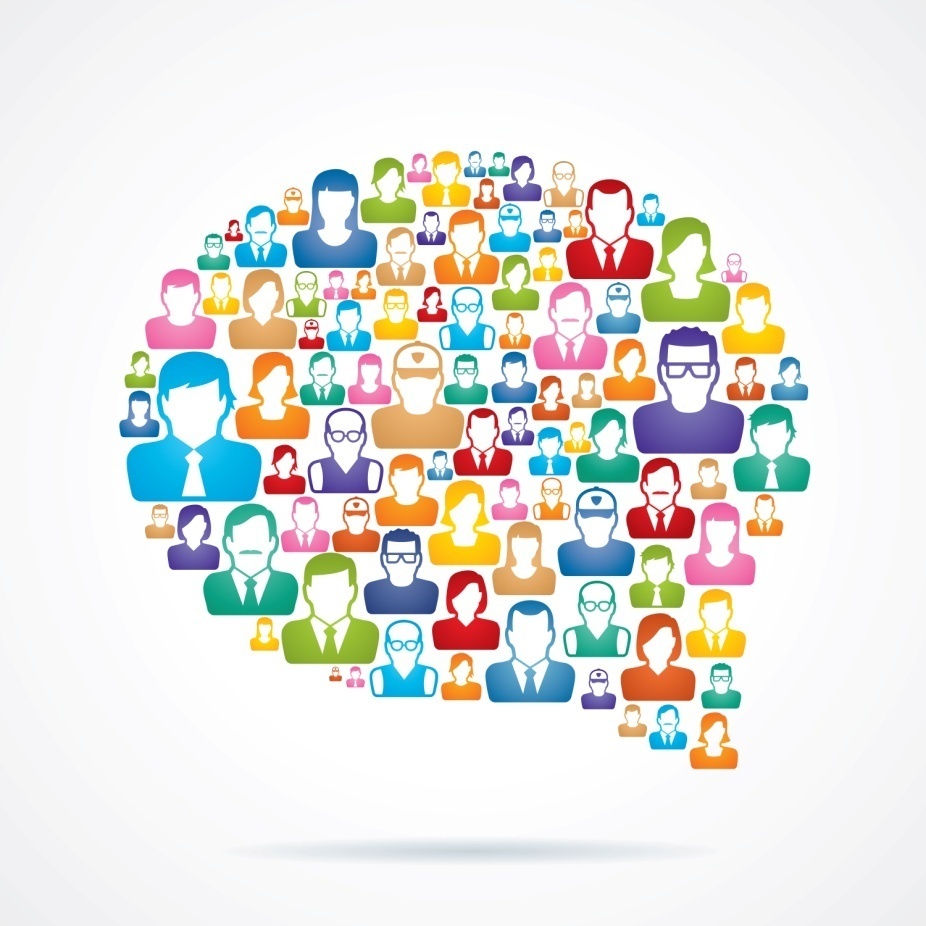 What kind of strategies are used to get your attention?
Humour
Celebrities
Emotional appeal
Simple solutions
Sex appeal
Catch phrases
Jingles
What types of companies choose each type?
Jingles and Catchphrases
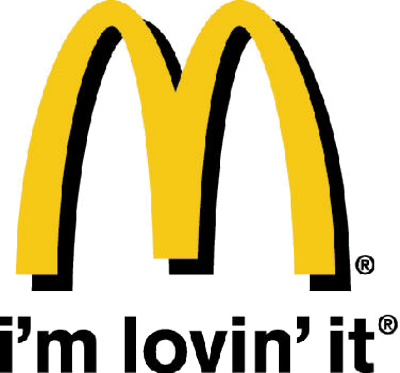 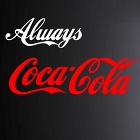 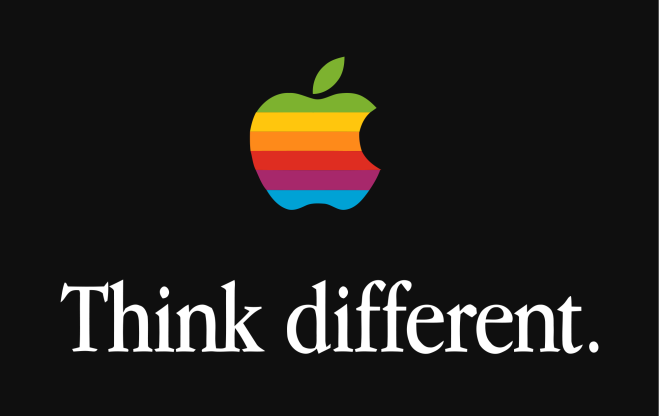 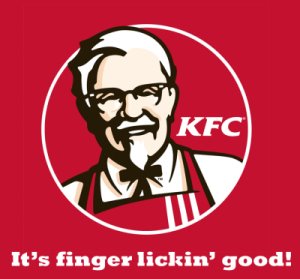 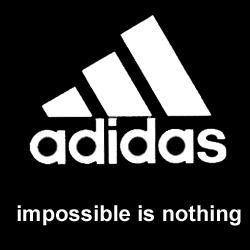 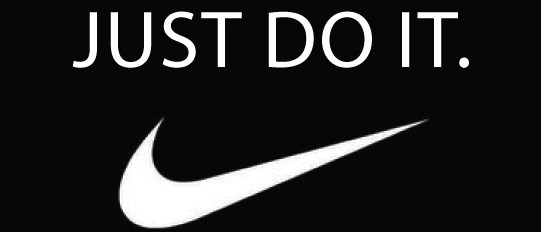 What famous slogans or catchphrases are there in Korea?
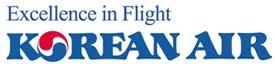 Infomercials
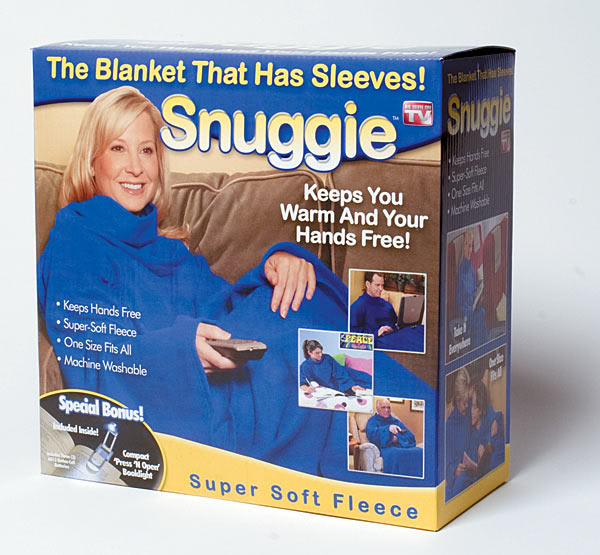 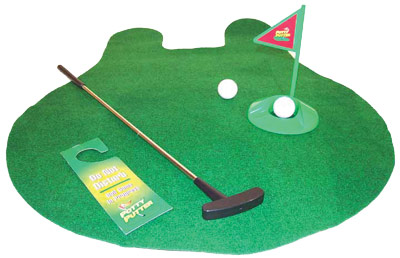 Find an advertisement
Discussion
With your group discuss what are some of the positive and negative points about advertisements.

Think of at least 3 positives and 3 negatives
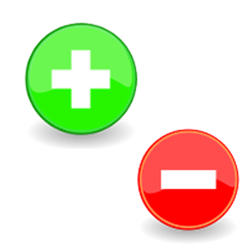 Advertisement Project
You got a new job on the marketing at Coca-cola
They want you to design a new health drink and make a commercial for it.

Select your target audience

Use one of the strategies we have talked about or copy a Korean commercial to advertise your product in English 

Write a script

Make a catch phrase and/or a jingle
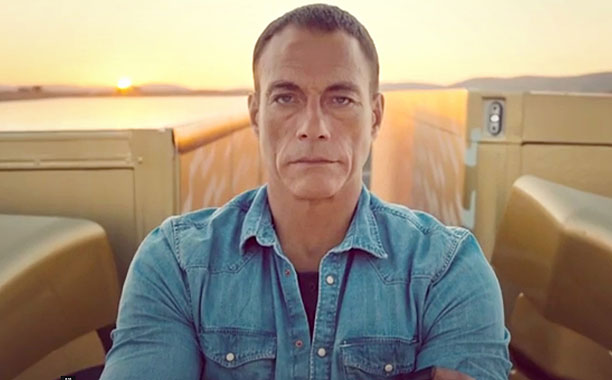 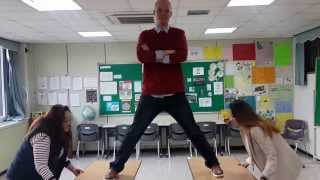